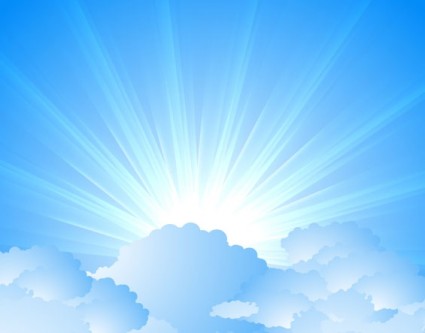 OMICS Journals are welcoming Submissions
OMICS International welcomes submissions that are original and technically so as to serve both the developing world and developed countries in the best possible way.
OMICS Journals  are poised in excellence by publishing high quality research. OMICS International follows an Editorial Manager® System peer review process and boasts of a strong and active editorial board.
Editors and reviewers are experts in their field and provide anonymous, unbiased and detailed reviews of all submissions.
The journal gives the options of multiple language translations for all the articles and all archived articles are available in HTML, XML, PDF and audio formats. Also, all the published articles are archived in repositories and indexing services like DOAJ, CAS, Google Scholar, Scientific Commons, Index Copernicus, EBSCO, HINARI and GALE.
For more details please visit our website: http://omicsonline.org/Submitmanuscript.php
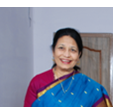 Dr. Kaiser Jamil
Dean, School of Life Sciences, and Director Centre for Biotechnology and Bioinformatics
Jawaharlal Nehru Institute of Advanced Studies (JNIAS) Secunderabad- Telangana, India
&
Head of Genetics Department
Bhagwan Mahavir Medical Research Centre
(BMMRC)Hyderabad, Telangana, India.
Brief biodata
Dr. Mrs. Kaiser Jamil is a distinguished Scientist, having worked in 4 renowned Institutions like IICT, CCMB (both premier Institutes of CSIR), University of Sydney (Australia) and at University of Paris (France). During her career as an active researcher, and head of Biology and Biotechnology division of CSIR-IICT, she established multidisciplinary research in biology and expanded into newer areas of R&D. 
 She was awarded Emeritus Scientist Award to continue her research and she joined BMMRC.
Education
Dr. Kaiser Jamil holds PhD from Osmania University – Hyderabad, and has been Principle Scientist at CSIR’s premier Institutes –IICT and CCMB. Completed her post doctoral work at the University of Sydney- Australa and has been a Visiting Scientist on CNRS-CSIR fellowship at the University of Paris
Current Research
Cancer biology 
Biotechnology and Bioinformatics
Pharmacogenomics
Drug-gene Interactions
Role of SNPs in various Disease Progression and diagnosis 
Genomics in health and Disease.
Epidemiology and demographics.
Ph.D. Guide and Mentor
Guided 30 students for PhD- few more registered.
Supervised Graduate and post graduate for Project work
Principle Investigator for Research projects
Published  over 250 papers in National and international Journals. Good IF
Listed in PubMed, Research Gate and LinkedIn
Conferences /workshops / seminars/ Editorial Board
Conducted & participated- in confs; workshops and seminars (National & International).
Reviewer of several Journals 
On Editorial board of several Journals
Journal of Solid Tumors ( Canada)
Journal of Clinical Oncology (China)
Journal of Comparative Physiology and Endocrinology
Biology and Medicine (Omics)
Asian Journal of Biological Sciences
Research Journal of Biotechnology
American Journal of Biochemistry and Molecular Biology
others
Awards and Honors
Fellow of : EMSI, ZSI, NESA,
Awarded: “Vidya Shiromani Award” by Telangana Council-2014
Awarded –”Distinguished Scientist” – by Pentagon Research- 2013
Award the top 20 scientists of the country in “Pharmacogenomics”–2011
Rockefeller Award- “Successful women-Successful science”-2012 at Bellagio- Italy.
Kuwait Institute Award- for Plenery lecture on “Female cancers” 2012
Award for the President of OWSD Award –by Chinas’ PM at Beijing, China. -2010 at a conference on “Women Scientist in a Changing World”
2011- Lupin Visiting Fellow: ICT- Mumbai ( Bioprocess Engineering- Nanotechnology)
1988: TWAS/CIDA Sponsorship for attending International Conference in Trieste On Chemical Evolution.
1988: Commonwealth Sponsorship Award (London) for visiting Zimbabwe as a Resource Person on Biological Control.
1986: NSF Award for visit to USA as an Expert member, for the International Conference in Florida, USA on Aquatic plants for Bio-Remediation and Wastewater treatment 
1986, IUPAC Conference Sponsorship in Ottawa, Canada for Invited paper presentation.
1985: NOCIL Award for best paper presentation in Pesticide Research. India.
Membership of Academies and Societies
Society for Biological Chemists of India (SBCI) – LM
National Environmental Science Academy (NESA) - LM & Fellow
Indian Association of Pollution Chemists and Biologists (IAPCB) - LM & Fellow
Zoological Society of India (ZSI) - LM & Fellow
Electron Microscope Society of India (EMSI) – LM & Ex-Vice- President, and Fellow
Environmental Mutagenic Society of India (EMSI) – LM &  Past Executive Member.
Indian Immunological Society - (IIMS) LM
Indian Society for Cell Biology – LM
Indian Society for Advancement of Entomology (ISAE) – LM
Indian Women Scientist's Association (IWSA) – LM
Former- Member of the Task - Force Committee on Water Hyacinth, Ministry of Energy, Government of India - (1989-1991).
Former – Task force Member – DBT- New Delhi (2001-2004)
President- Third World Organization of Women in Science (TWOWS), Trieste Italy (2005 -2010).
Life Member of the Society for Biological Control.
Former- Member of New York Academy of Sciences - New York, USA (1997-99)
Causes that Dr. Kaiser Jamil cares about:
Gender issues
Science and Technology
Social Services
Education
Environment
Health
Human Rights
Poverty Alleviation
Brief highlight about her work
She combines the versatility in adopting different areas like Molecular Biology, Microbiology Bioinformatics and Drug-Gene Interactions for demonstrating the effect of some xenobiotics and metal ion pollutants that cause various malignancies in at least 2% of the population. Her work on SNPs in drug metabolizing genes showed how DNA damage leads to disease progression. Her work on the polymorphisms of drug metabolizing genes and their significance in determining the chemo regimen for therapeutic applications has made a significant impact in the scientific world as molecular diagnosis. Her International has succeeded in developing Models using bioinformatic tools for evaluating these polymorphisms for drug targeting as evidenced in her most recent publications. Her work in the area of Acute Lymphocytic Leukemia was acclaimed as the best paper and their invention was filed as a patent along with her International where they use a statistical approach to have a holistic approach to evaluate the problem of childhood leukemia.
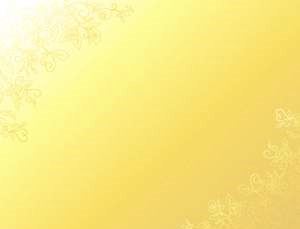 Molecular Biomarkers & DiagnosisRelated Journals
Advancements in Genetic Engineering
Journal of Molecular and Genetic Medicine
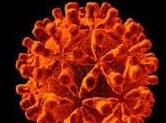 For Upcoming Conferences
http://www.conferenceseries.com/
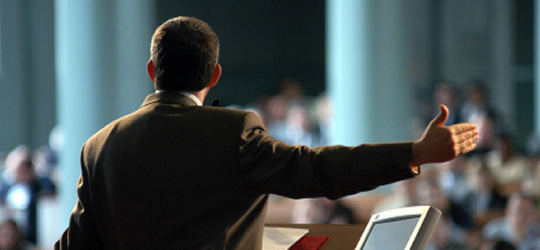